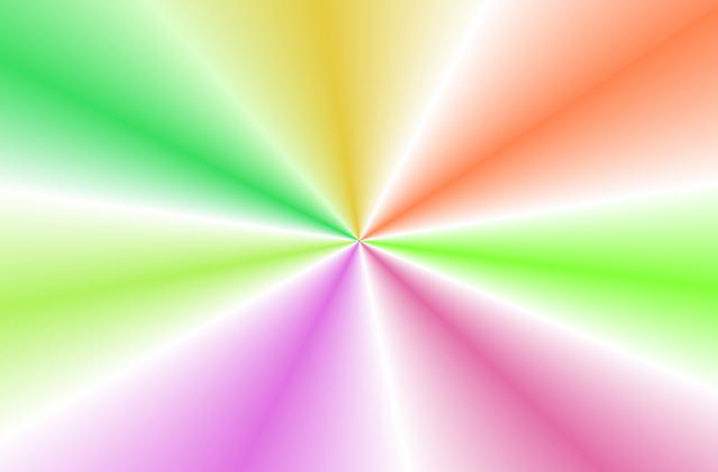 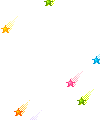 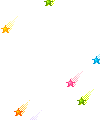 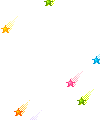 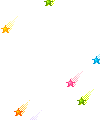 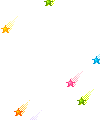 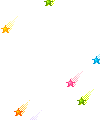 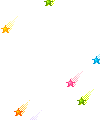 Байдашева Бақтыгүл Жолдыбаевна
бастауыш сынып мұғалімі
1 «Д» сынып
Жаратылыстану
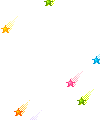 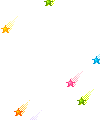 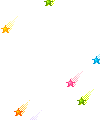 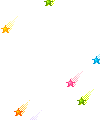 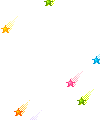 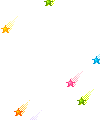 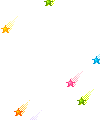 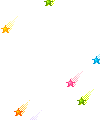 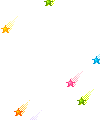 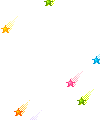 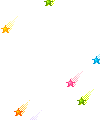 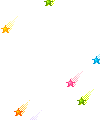 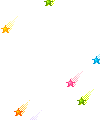 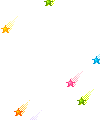 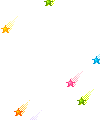 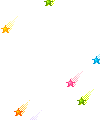 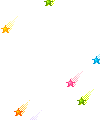 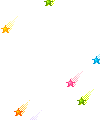 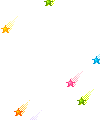 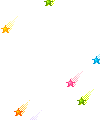 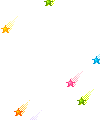 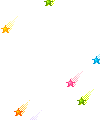 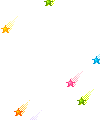 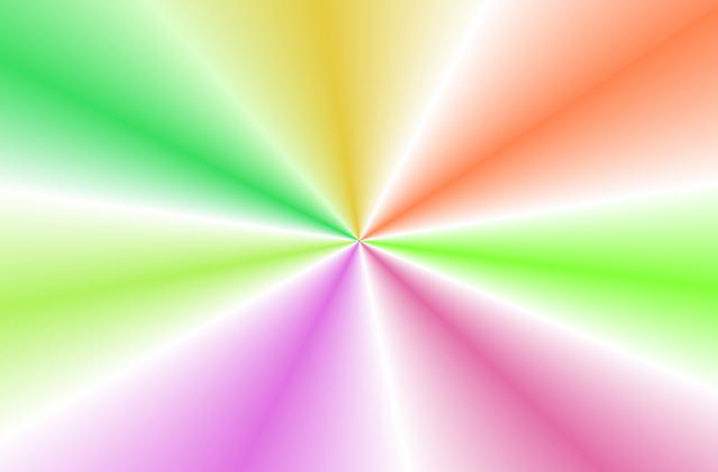 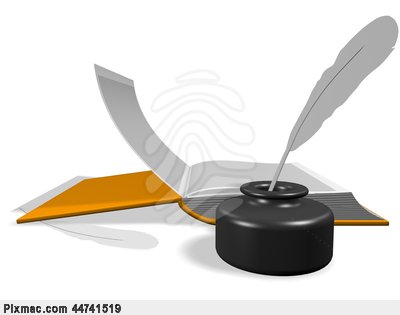 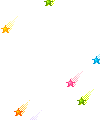 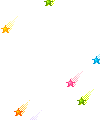 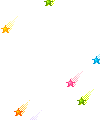 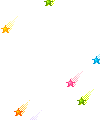 Сабақта жоспарланған іс-әрекет
                                     Көңілді шеңбер                                                    
      Миға шабуыл
      Постер қорғау
      Топтық жұмыс
       Үш тілділік
       Өздік жұмыс 
        Рефлексия
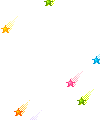 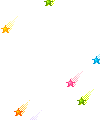 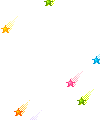 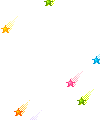 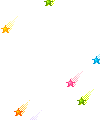 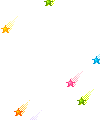 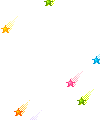 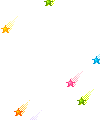 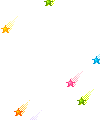 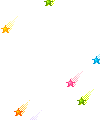 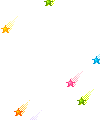 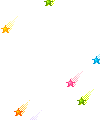 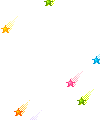 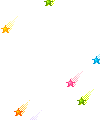 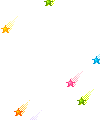 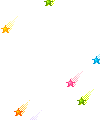 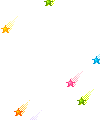 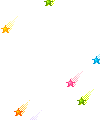 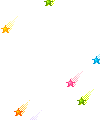 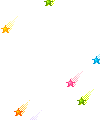 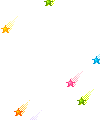 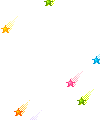 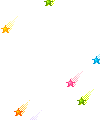 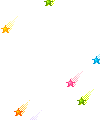 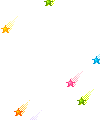 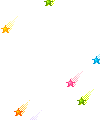 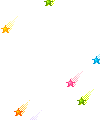 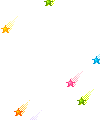 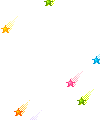 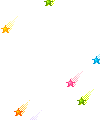 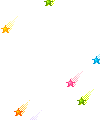 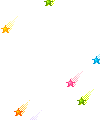 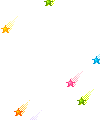 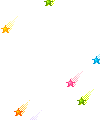 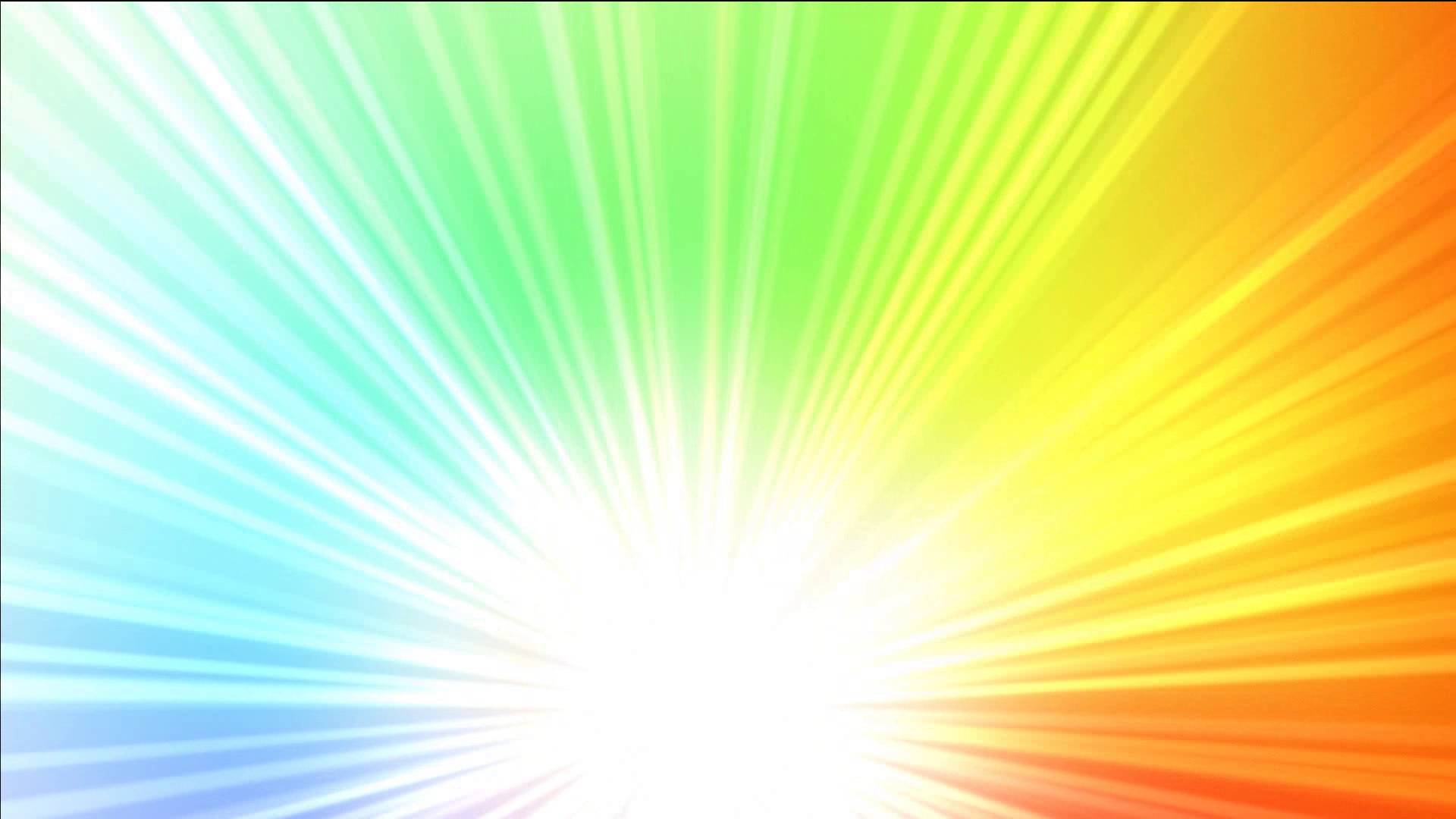 Шаттық  шеңбері:           
                    Шаттық шеңберінде тұрып оқушылар                     киіз үйді құрайды  және                                             түстермен топқа бөлінеді. 
Топқа бөліну
Әр топ басшысы тұрып өз топтарының
 қазақша-орысша-ағылшыншасын айтады.

І-топ:  Күн- Солнце-
ІІ-топ:  Ай- Луна-
ІІІ- топ: Жұлдыз- Звезда-
ІV-топ: Найзағай- Молния-
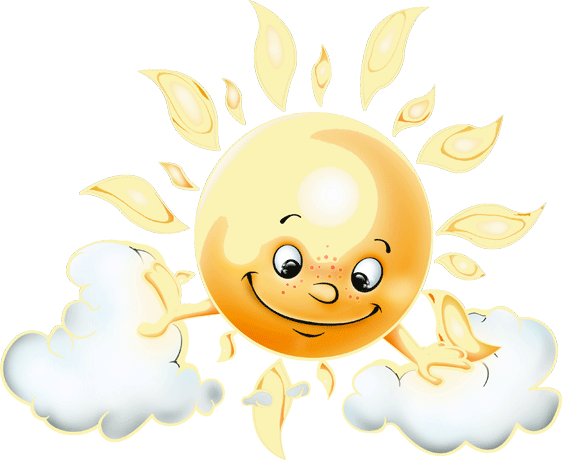 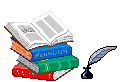 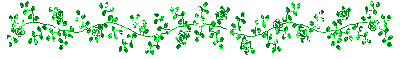 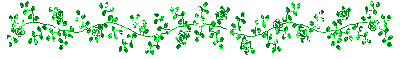 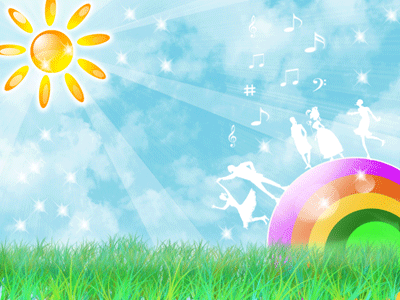 Миға шабуыл: 
1-топ. «Күн”
  1.Жылқының,түйенің сүтінен қандай өнім алынады?
  2.Аяқтың бөліктерін ата
  3.Қозғалыс дегеніміз-бұл...
2-топ. «Ай”
1.Заттар ненің әсерінен қозғалады?
2.Астрономия нені зерттейді?
3.Магниттің  қасиеттері.
             3-топ. «Жұлдыз»
1.Алғаш рет ғарышты зерттеген ғалым кім?
2.Зымыранды ұшыратын орын
3.Қандай электр құралдары тоқ көзіне жалғанбай жұмыс істей алады?
4-топ. “Найзағай”
 1.Өсімдік бөліктерін ата
 2.Өсімдіктерді неге тірі ағзалар деп атайды?
 3.Күн тәртібі дегеніміз не?
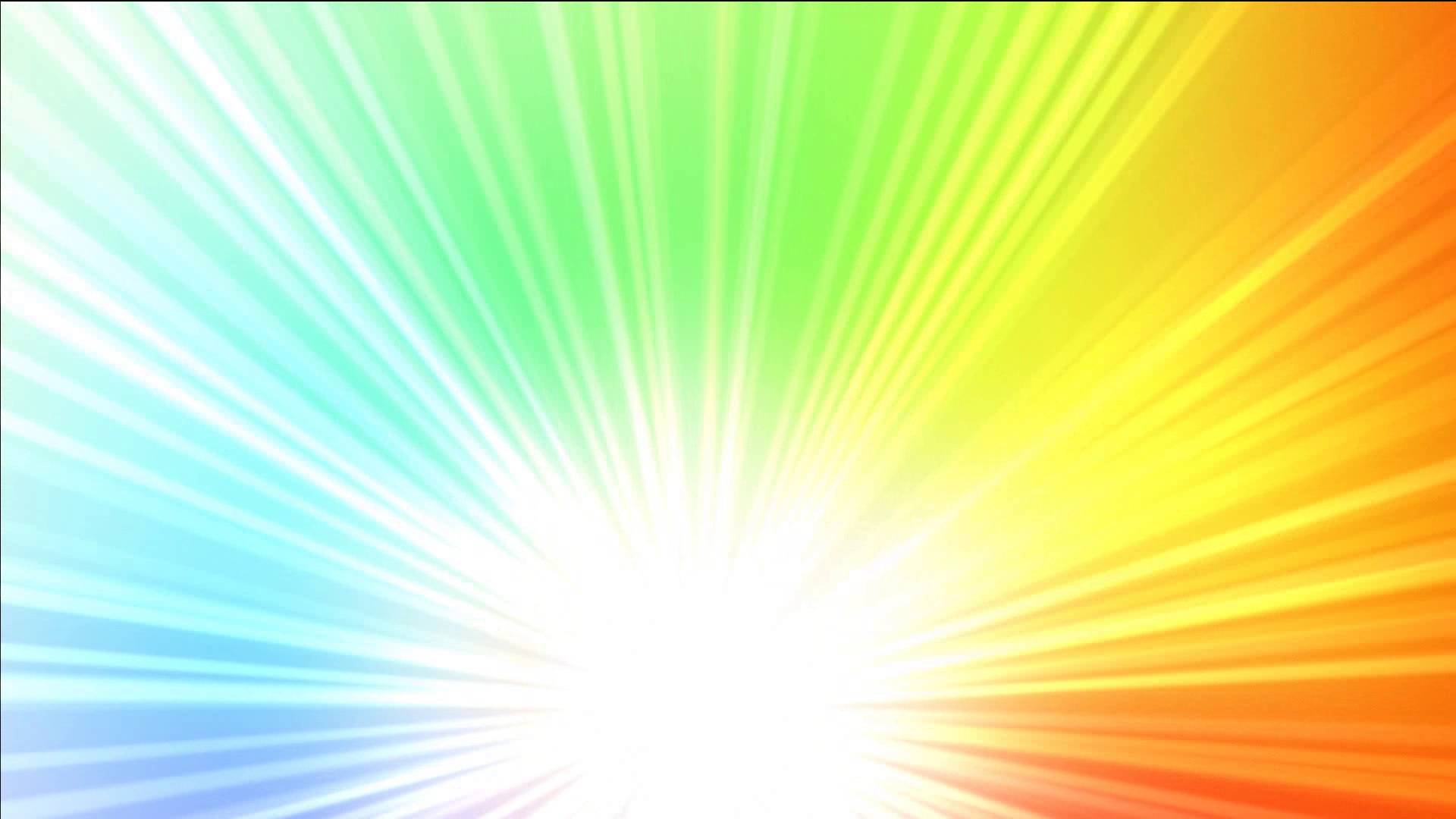 Қызығушылығын ояту

Жұмбақтың шешуін табу:
Қызыл күлше тау асады,Ыстық нұрын шашады.                                                 
Көлде жүрген ақ үйрек,Түнде бар да, күндіз жоқ
                                                   
Үй үстінде ұсақ тас                                                
Сығырайып қарады, 
Аласарып барады. 
                                                 
Жарығы күндей, 
Таң қалдырар адамды, 
Жалындап күймей.
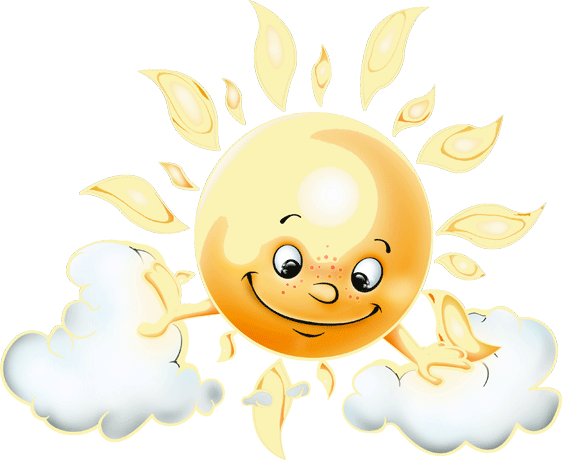 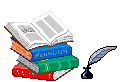 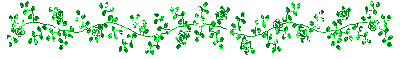 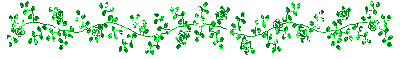 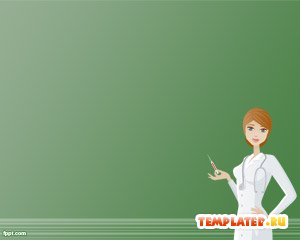 Жауабындағы сандарды өсу ретімен қой

 24+8  = Ж
66-7    = Қ
18+18 = А
18+19 = Р
71-7    = Ы
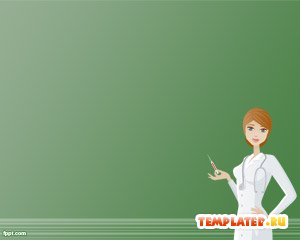 Жауабындағы сандарды өсу ретімен қой

 24+8  =     32        Ж
18+18 =     36         А
18+19 =     37         Р
66-7    =     59         Ы
71-7    =     64          Қ
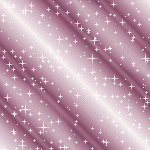 Балалар,бізге математикалық есептен жарық деген сөз шықты.Жарықты біз неден аламыз?
Күн,ай,жұлдыз,электр шамы,               май шам т.б
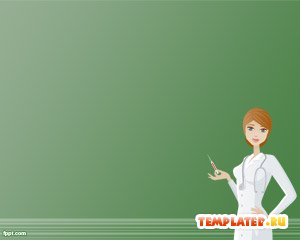 Жаңа сабақ 
 Жарық.
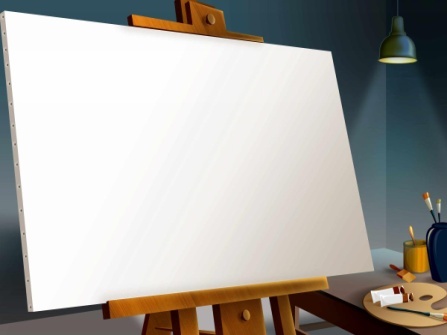 Жалпы мақсаты:
Жарық
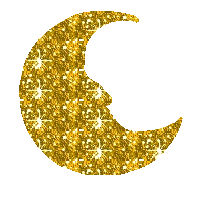 Жасанды жарық көзі
Табиғи жарық көзі
Күн,ай,жұлдыз,жарық қоңызы,найзағай.т.б
Жылулық  жарық көзі
салқын жарық көзі
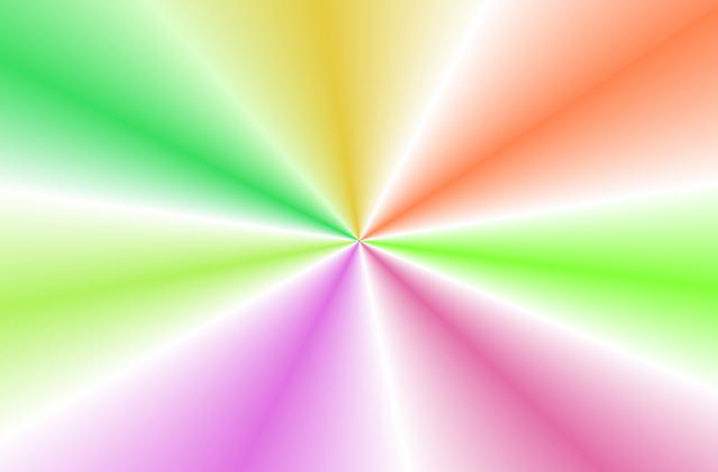 Жарық табиғи және жасанды болып екіге бөлінеді. Жарық майда бөлшектер ағыны
 әрі электромагнитті толқын болып табылады.

                 Ай жарығы күн сәулесінің            
                  шағылуынан  пайда болады.


                       Күн — қызған газды шар.                                 
                       Күн сәулесіне тура қарауға 
                        болмайды.
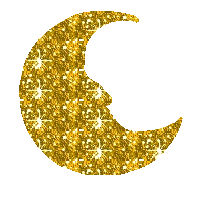 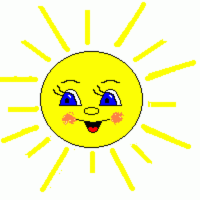 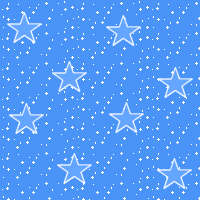 Табиғи жарық көздері: Күн, жұлдыздар, найзағай,өзінен жарық шығарушы жәндіктер т.б.
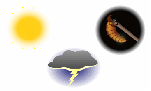 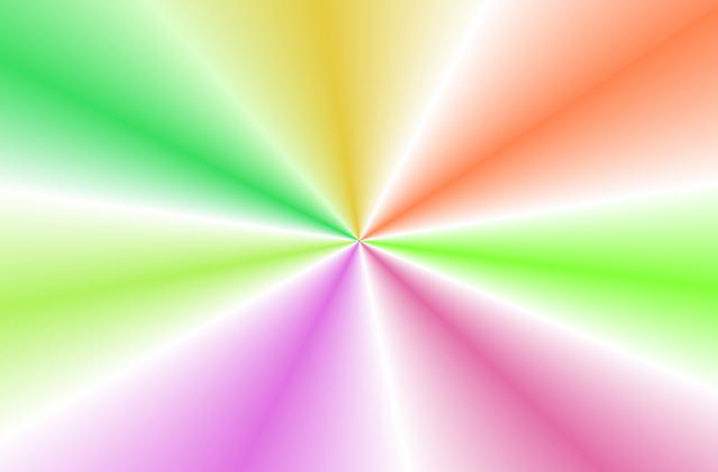 Жасанды жарық көздері екіге бөлінеді: жылулық және 
люминесценцияланатын (салқын жарық көздері).
Жылулық жарық көздері:
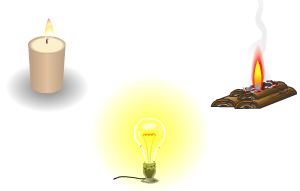 Люминесценцияланатын жарық көздері (салқын жарық көздері): 
күндізгі жарық шамдары, теледидар экраныныӊ жарығы т.б.
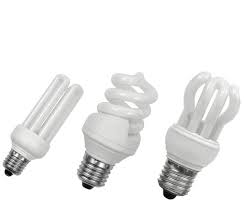 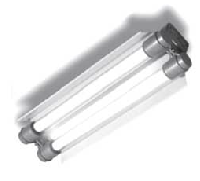 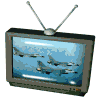 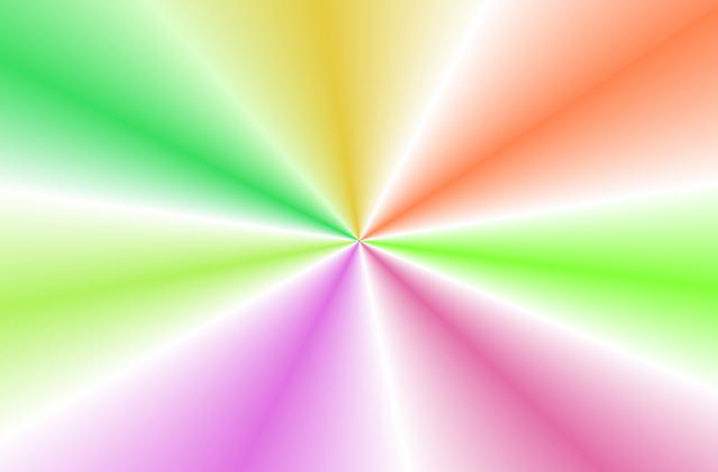 Суретте  қандай жарық көздері бейнеленген?
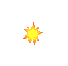 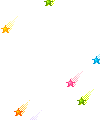 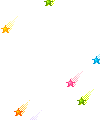 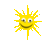 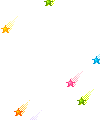 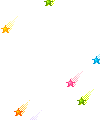 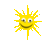 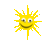 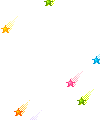 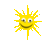 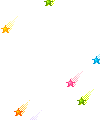 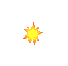 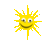 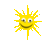 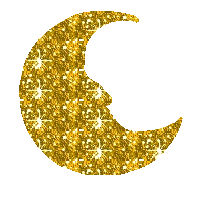 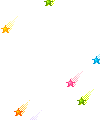 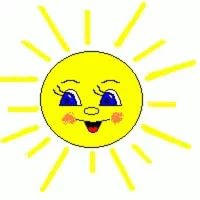 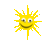 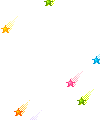 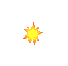 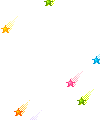 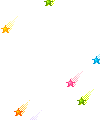 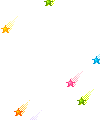 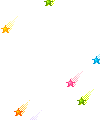 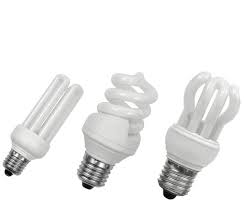 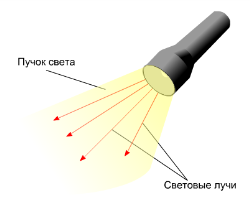 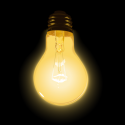 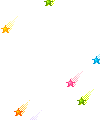 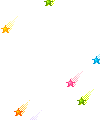 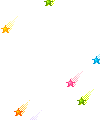 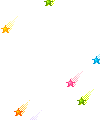 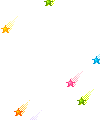 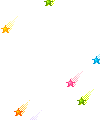 Бұлардан шығатын жарық көздерін қолмен ұстай аламыз ба?
- Біз тек көре аламыз.
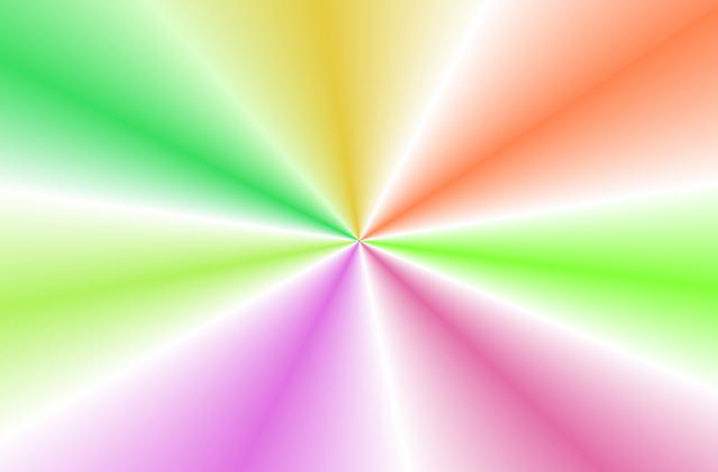 Суреттерді салыстыр.
Суреттердегі жарық көздерін ата.Олар табиғи жарық көзіне жата ма әлде жасанды жарық көзіне жата ма? Қалай ойлайсың?
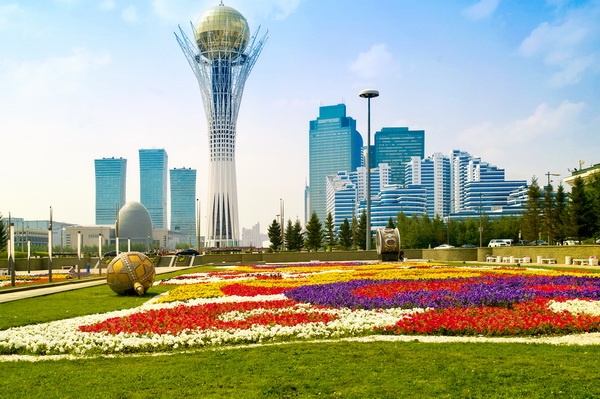 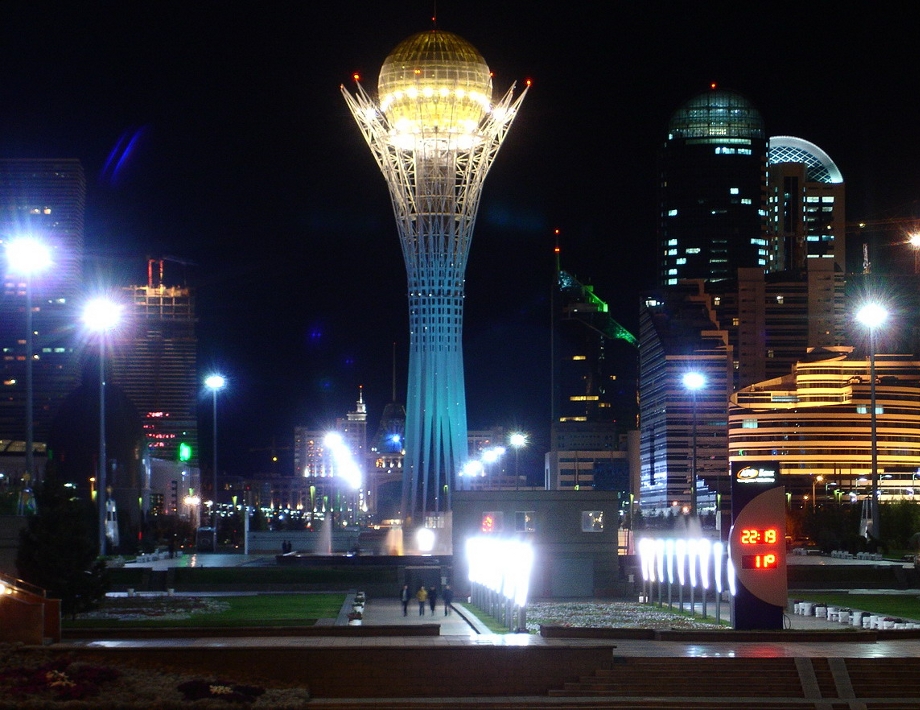 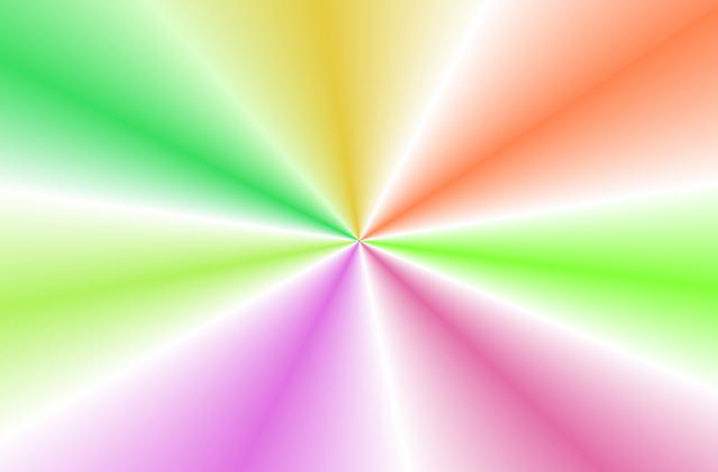 Сергіту  сәті
Постер  қорғау:
Жарық көздерін тауып жапсыру
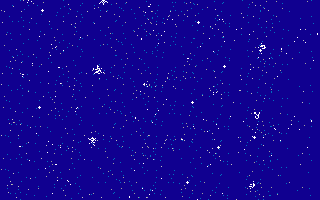 Топпен жұмыс
1- топ.«Адасқан буындар» (берілген               
                        буындардан сөздер құрау)

2- топ.Табиғи және жасанды жарықтарды  
                               топқа бөлу

3- топ.  Сөздерге дыбыстық талдау  жасау
                            
4- топ.  Сөздерден сөйлем құрау
Топпен жұмыс
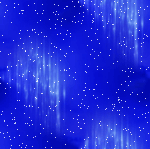 Жеке жұмыс:                      Семантикалық карта
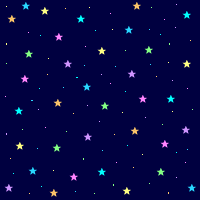 ВЕНН  ДИАГРАММАСЫ:
Табиғи жарық
Жасанды жарық
Күн
Ай
Жұлдыз
Найзағай
Жарықырауық қоңыз
Аспашам
Көше  шамы
Шамшырақ
Белгі беретін құрал
Май шам
Жарық
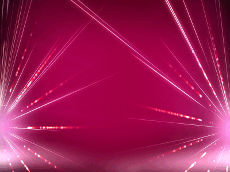 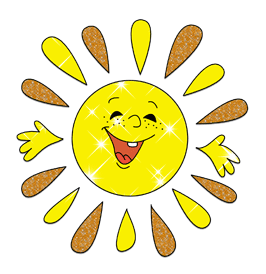 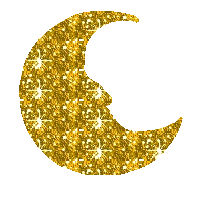 Кезбе тілші                                   

Балалар бүгінгі сабақ сендерге ұнадыма?
Бүгін қандай сабақ өттіңдер?                    Жарық көзі бізге не үшін қажет?            Жасанды жарық көзін кімдер ойлап тапқан?
Күн жарығы не үшін керек?
Қараңғылыты өлшеуге болама?
мадақтаулар.
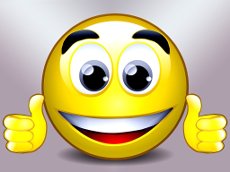 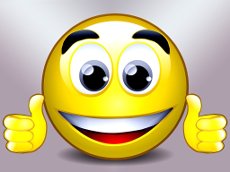 РЕФЛЕКСИЯ
“Соңғы сөзді мен айтайын” әдісі
  - Мұғалім: Бүгінгі сабақта біз “Жарық” туралы өттік           -  І топ: ”Соңғы сөзді мен айтайын” Жарық екіге бөлінеді.Табиғи және жасанды болып.
 ІІ топ: ”Соңғы сөзді мен айтайын” Табиғи жарыққа және жасанды жарыққа не жататынын айтады
- ІІІ топ: ”Соңғы сөзді мен айтайын” Жасанды жарық екіге бөлінеді жылулық және суық жарық көздері.
ІV топ: ”Соңғы сөзді мен айтайын” Бүгінгі сабақ өте түсінікті болды
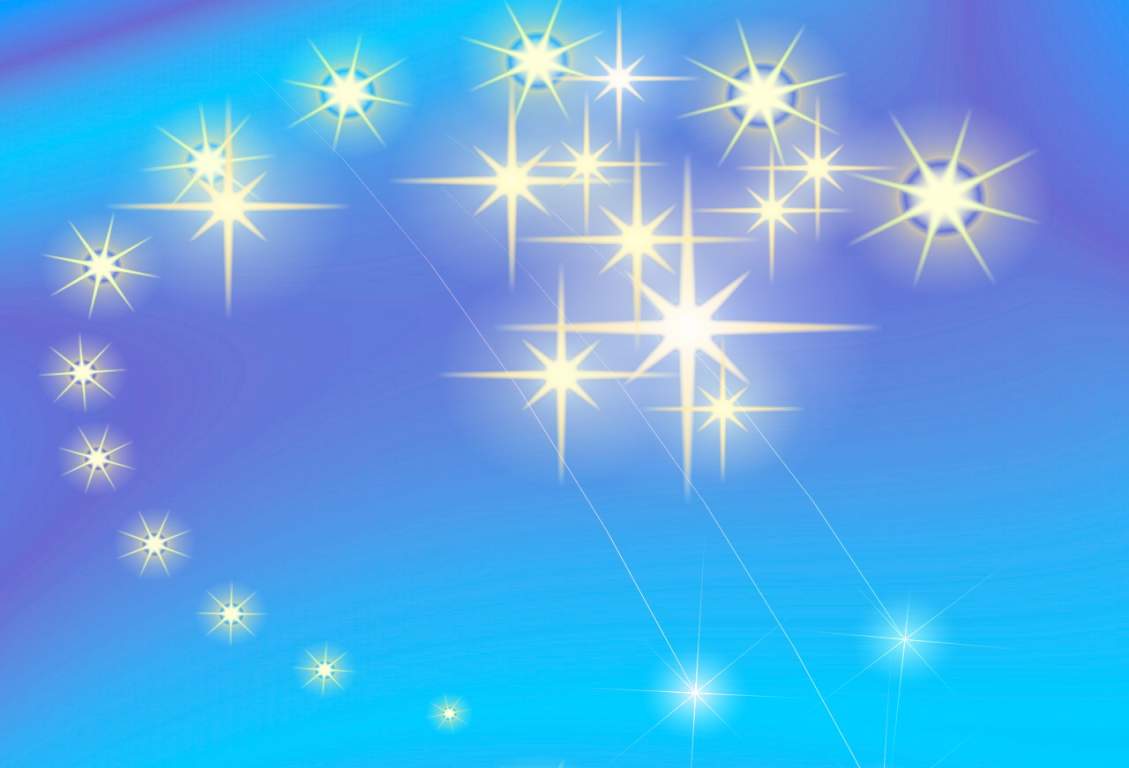 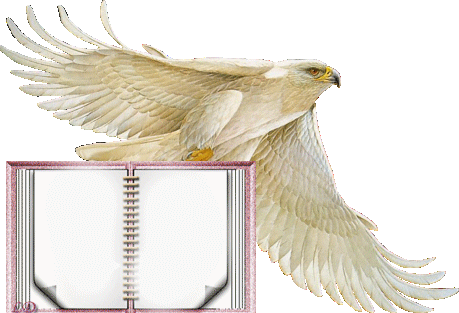 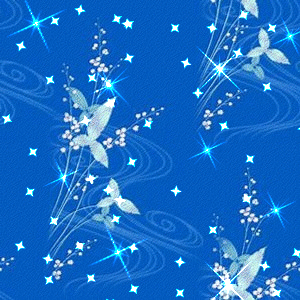 Назарларыңызға
рахмет!!!